2019 Theme: 
“Bible Basics…
Where Life Meets God”
Be Strong and Very Courageous
(Joshua 1)


September 1, 2019
Bible Basics…Where Life Meets God!
Be Strong and Very Courageous (Joshua 1)
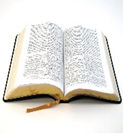 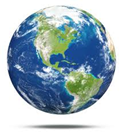 The Lord’s words to Joshua
“Moses my servant is dead” (Joshua 1:2)
“As I was with Moses, so I will be with you. I will not leave you nor forsake you.” (Josh. 1:5)
“Only be strong and very courageous” (Josh. 1:5-9)
“No man shall stand before you” 
“Divide as an inheritance the land” 
“Observe to do according to all the law; do not turn from it to the right hand or to the left, that you may prosper wherever you go”
Bible Basics…Where Life Meets God!
Be Strong and Very Courageous (Joshua 1)
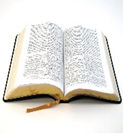 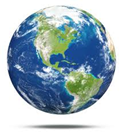 The Lord’s words to Us
It’s our time.  Our generation is now. (Acts 2:40; Phil. 2:12)
We are not alone. The Lord is with us (Phil. 4:4; Heb. 13:5-6)
“Only be strong and very courageous” 
“No man shall stand before you” (Enemies at large – Eph. 6:10-13; Rom. 8:31-39)   
“Divide as an inheritance the land” (Individual blessings realized – Matt. 10:34-39; Matt. 22:14)
“Observe to do according to all the law; do not turn from it to the right hand or to the left, that you may prosper wherever you go” (Walk in the Light of God – Eph. 4:8-17)
2019 Theme: 
“Bible Basics…
Where Life Meets God”
Be Strong and Very Courageous
(Joshua 1)


September 1, 2019